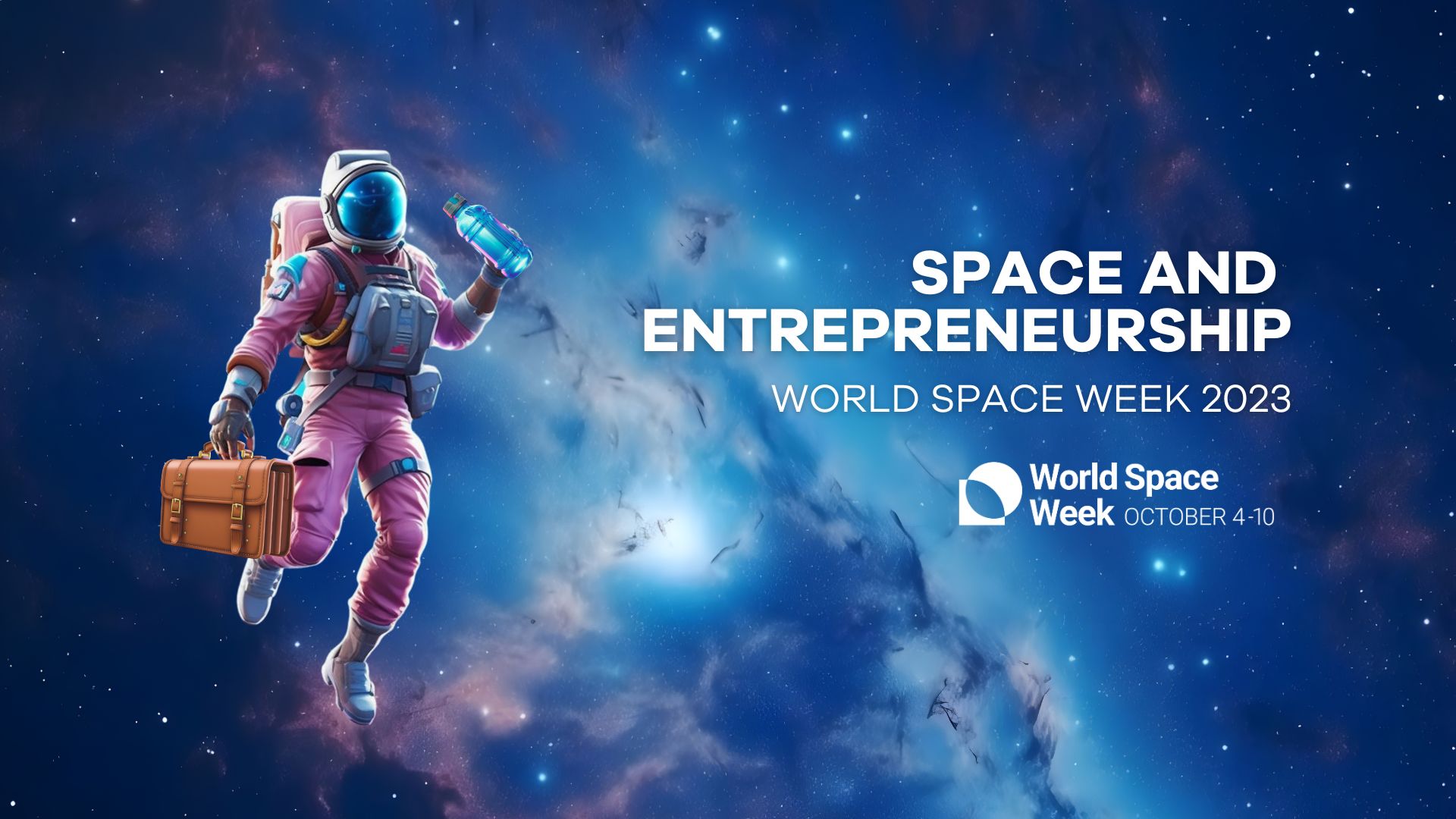 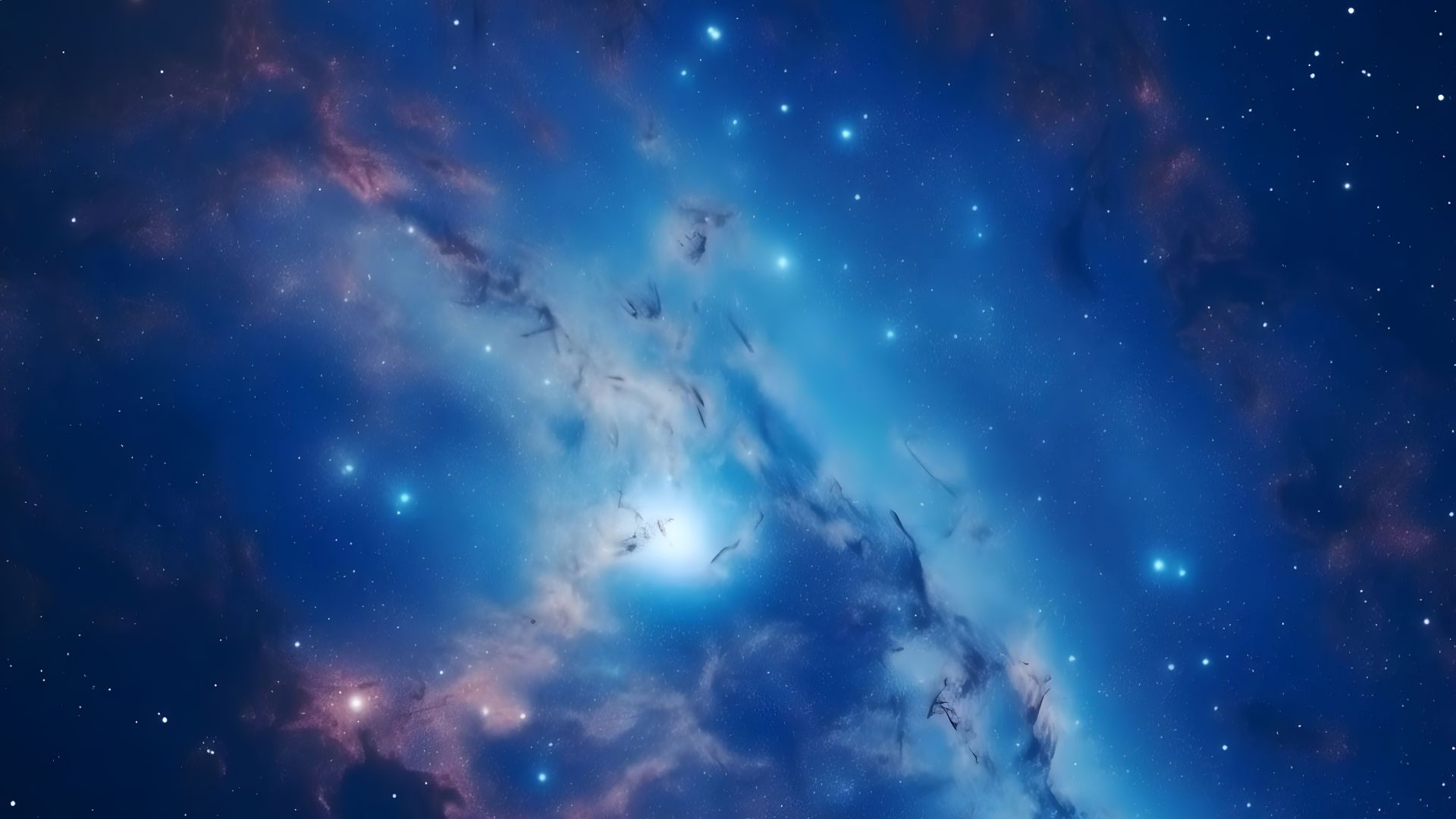 World Space Week Exhibit
Presented by: Pupils
The Twelfth Elementary School 
Al Hasa/ Eastern Province / Kingdome of Saudi Arabia 
Teachers:
Mrs: Layla Alhasan      Mrs. Fatimah Bu Azran  
School Prnciple: Mrs. Buthaina Al Essa
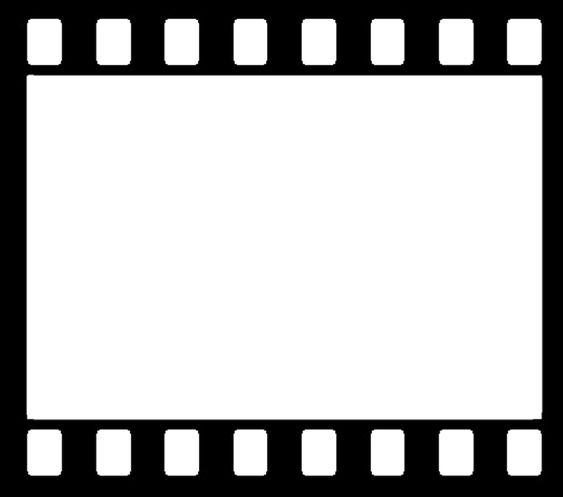 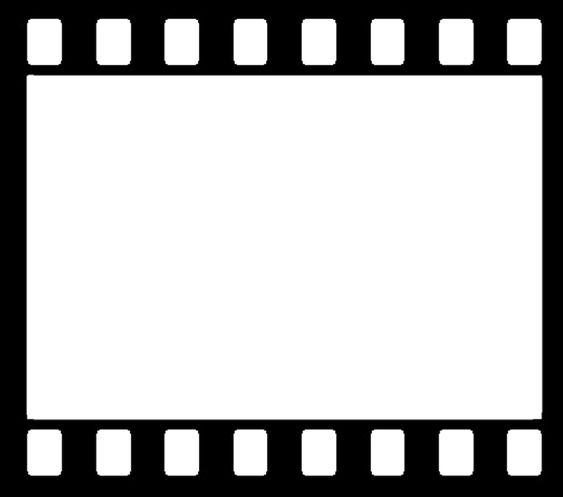 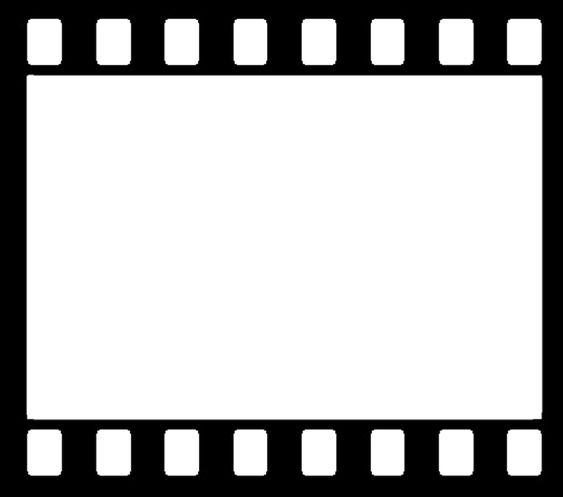 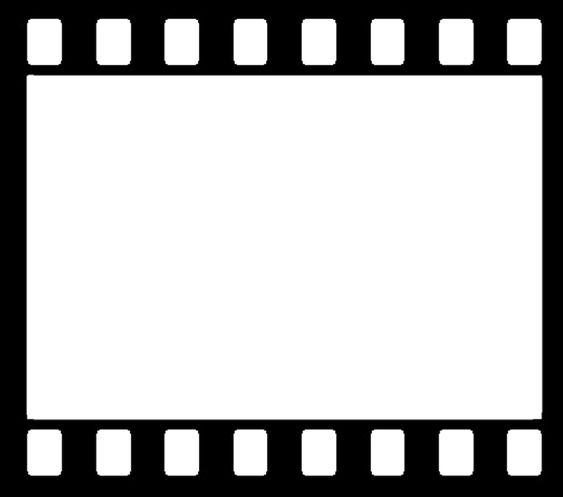 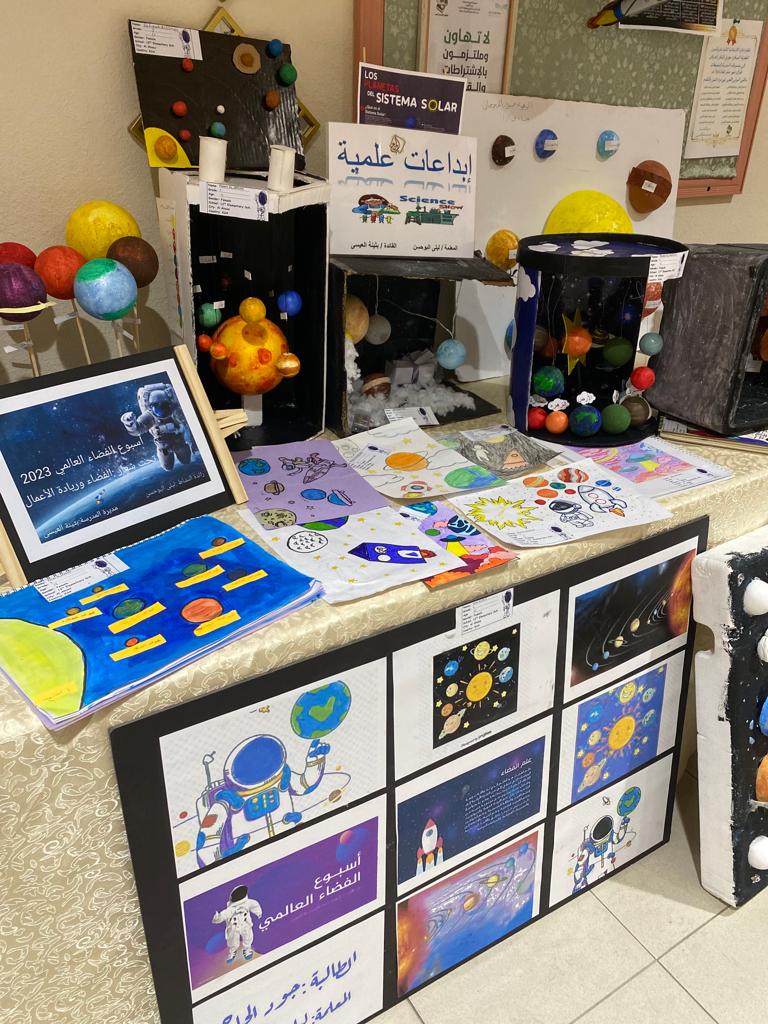 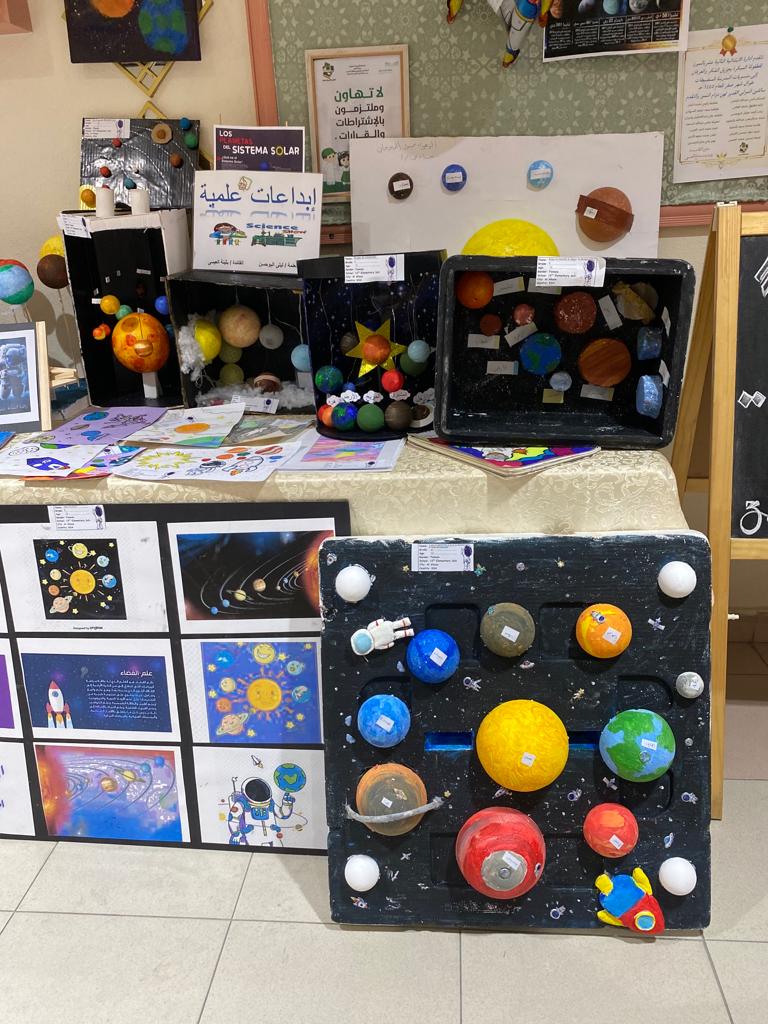 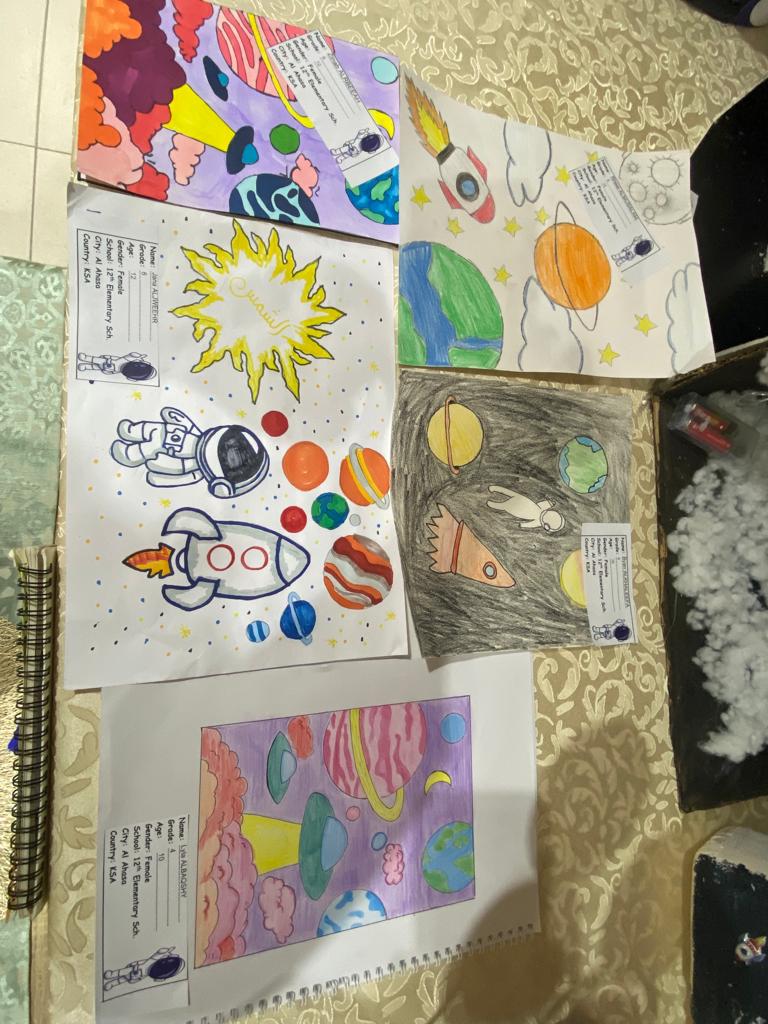 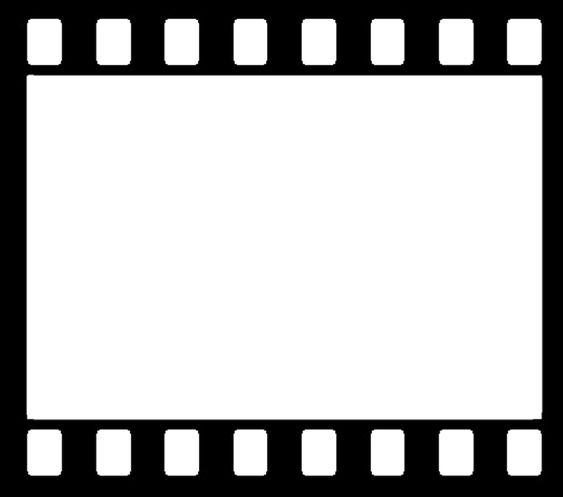 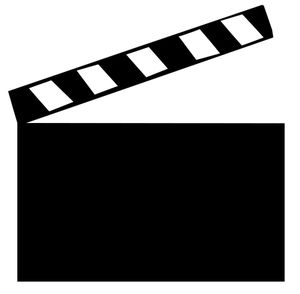 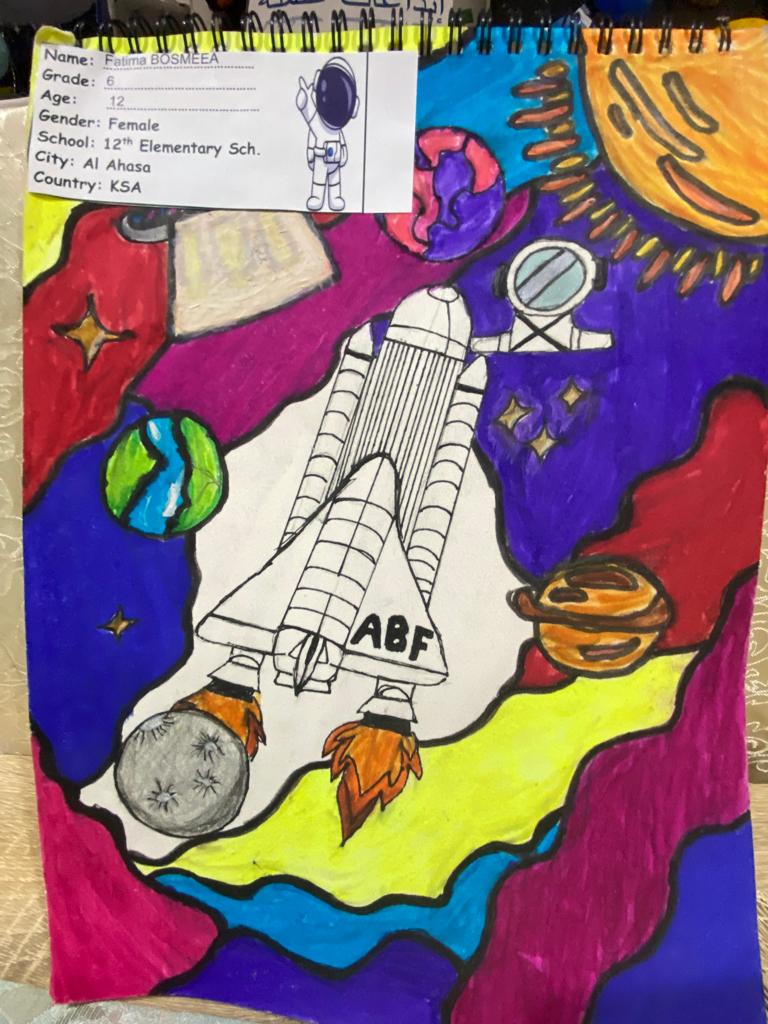 Name: Fatimah Bosmeea
Grade: Sixth Grade 
Age:  12 Years old 
Gender: Female
School: 12th Elementary School 
City: Al Hasa 
Country: KSA
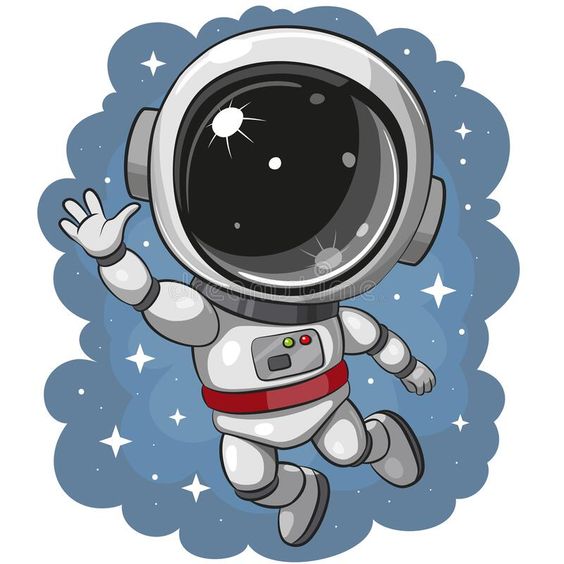 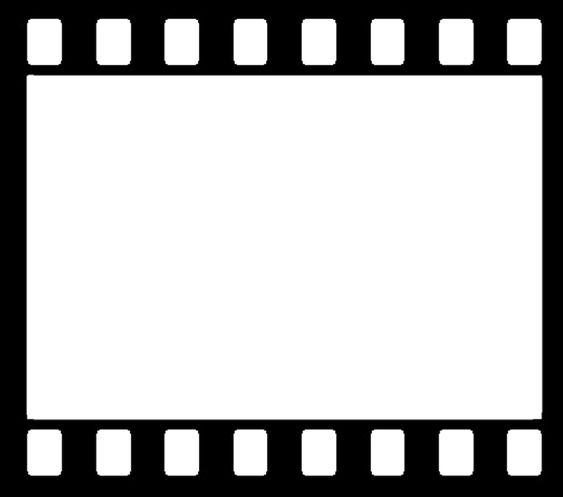 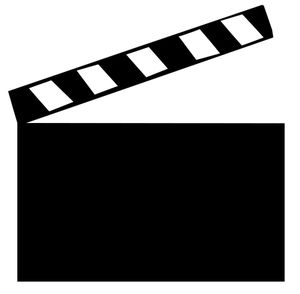 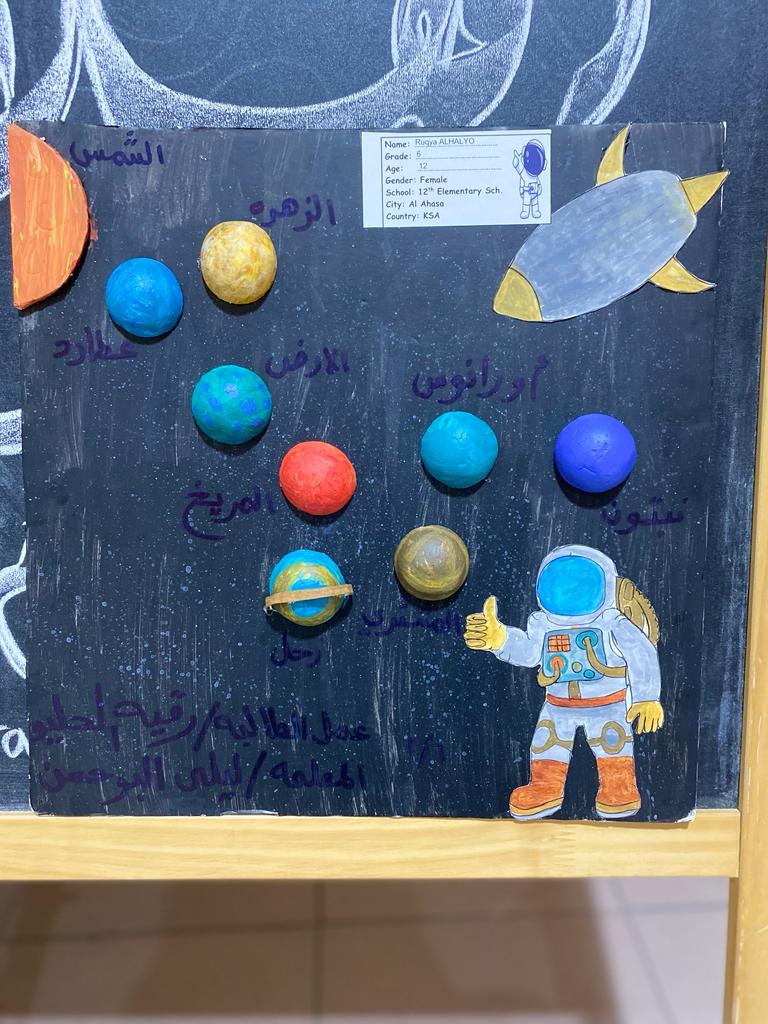 Name: Rugya Alhalyo
Grade: Sixth Grade 
Age:  12 Years old 
Gender: Female
School: 12th Elementary School 
City: Al Hasa 
Country: KSA
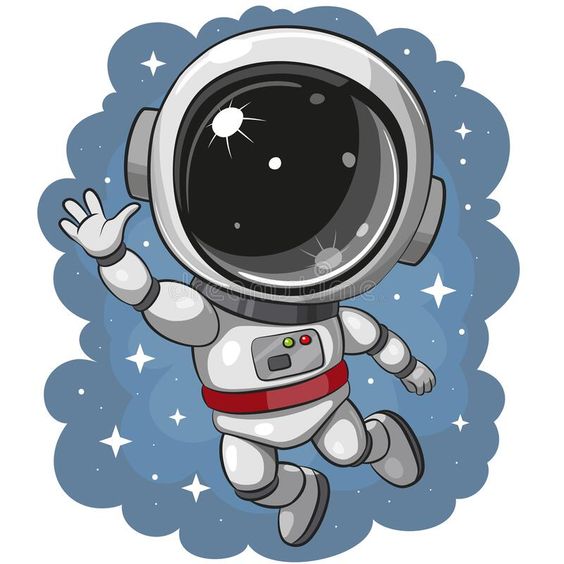 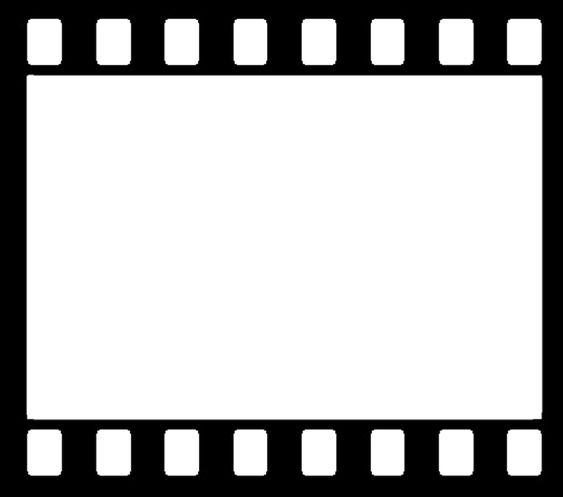 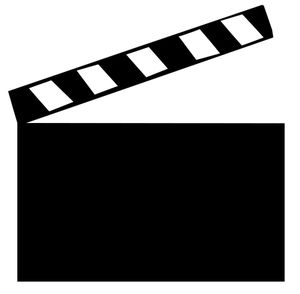 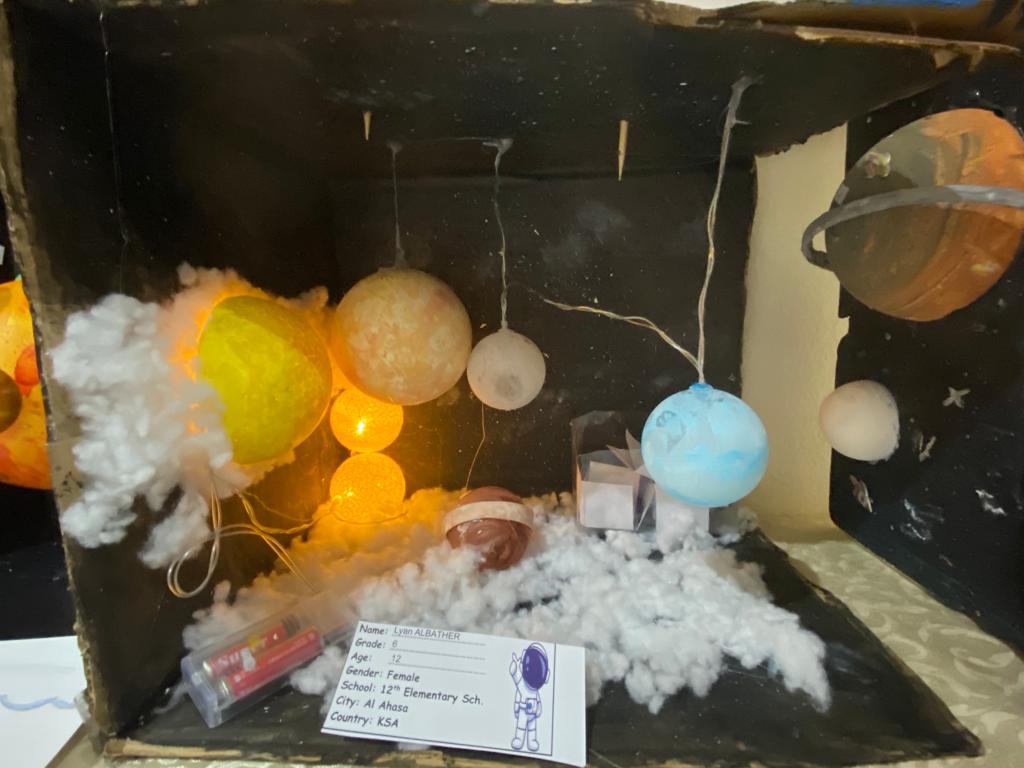 Name: Layan Al Bathar 
Grade: Sixth Grade 
Age:  12 Years old 
Gender: Female
School: 12th Elementary School 
City: Al Hasa 
Country: KSA
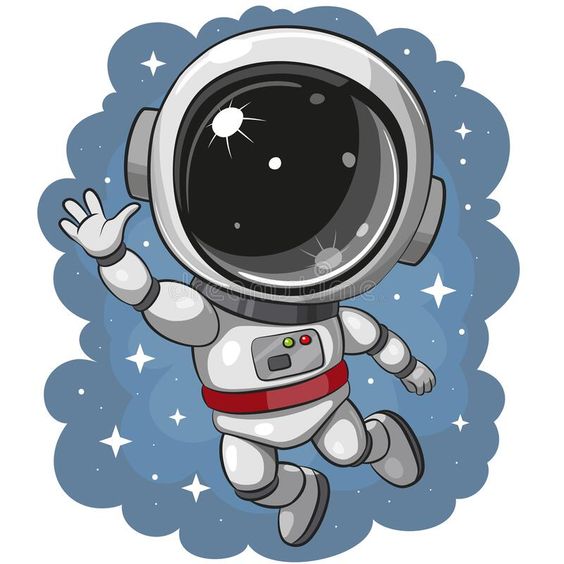 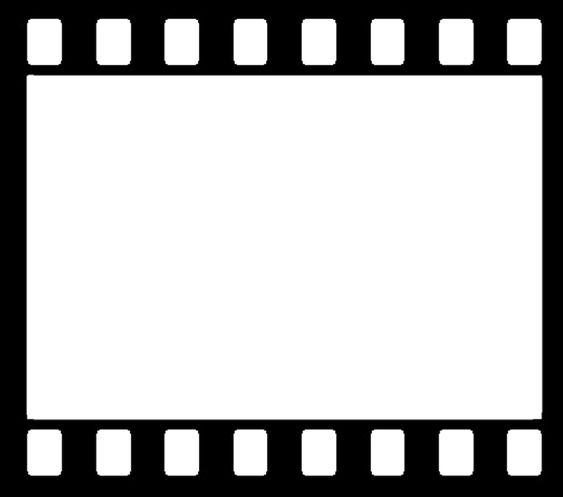 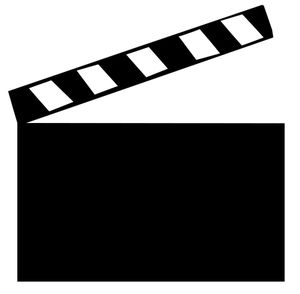 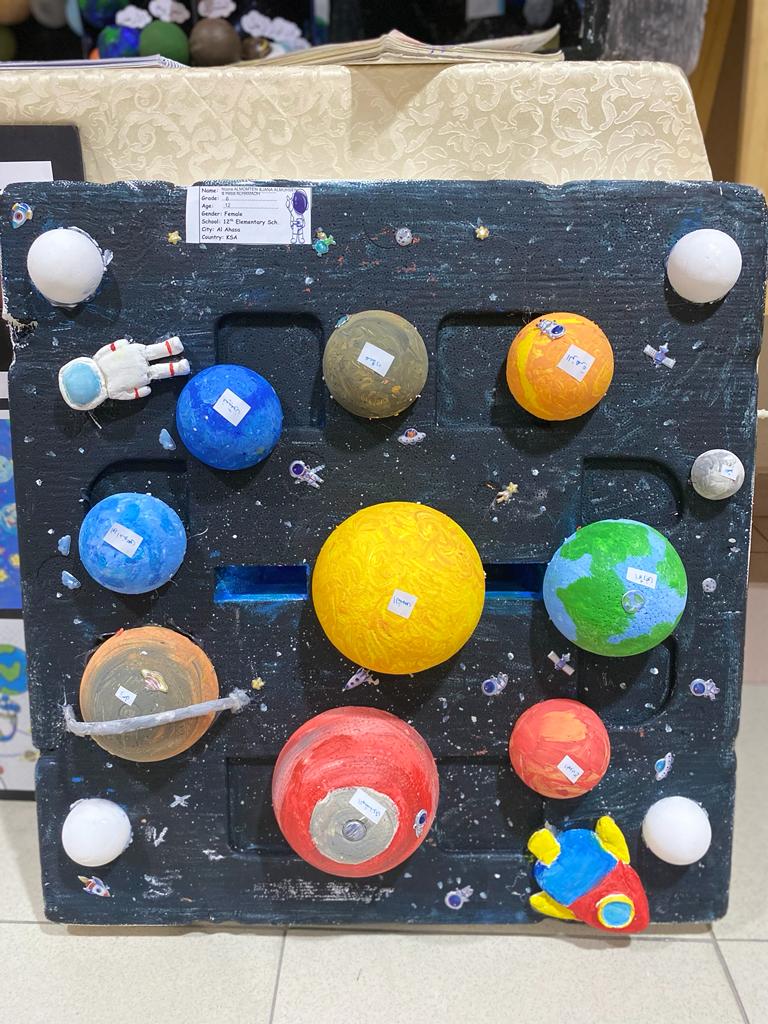 Name: Noura Al Momaten & Jenan Al Muhsen
Grade: Sixth Grade 
Age:  12 Years old 
Gender: Female
School: 12th Elementary School 
City: Al Hasa 
Country: KSA
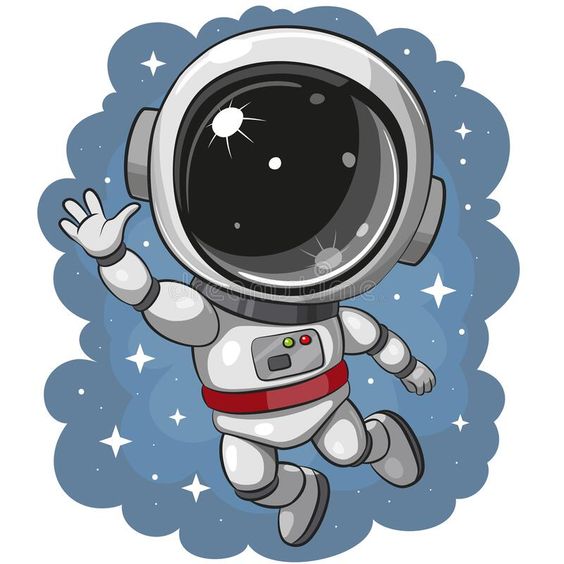 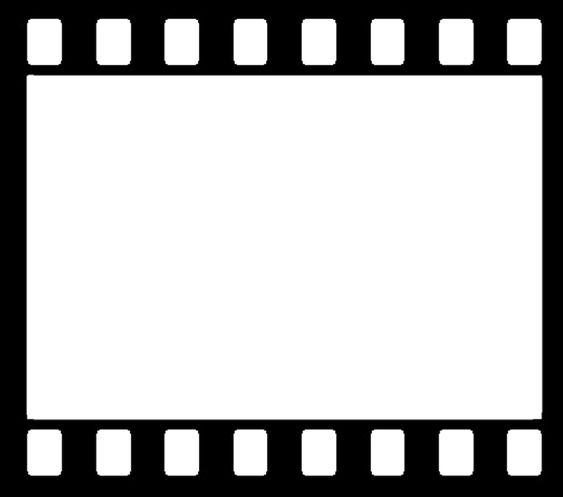 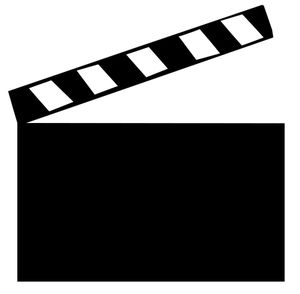 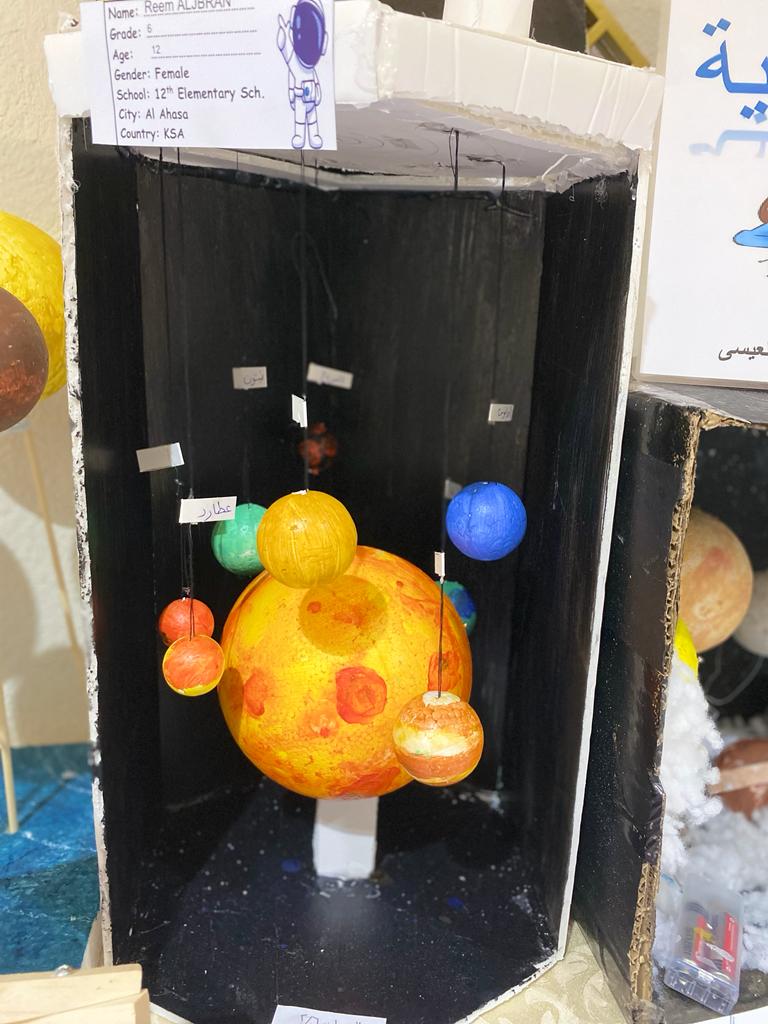 Name: Jena Al Jwaiher 
Grade: Sixth Grade 
Age:  12 Years old 
Gender: Female
School: 12th Elementary School 
City: Al Hasa 
Country: KSA
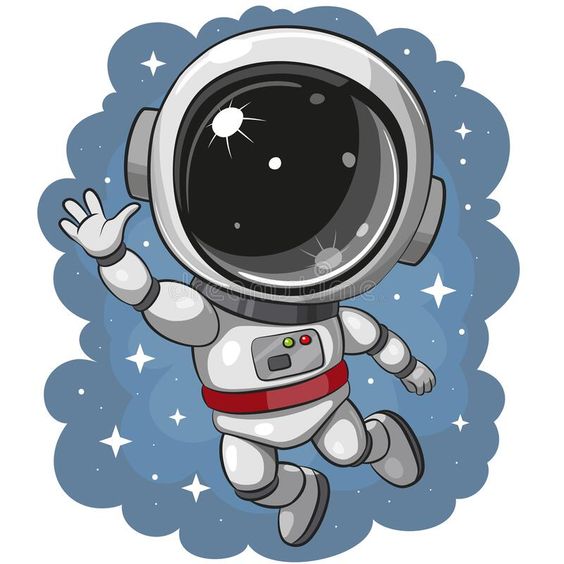 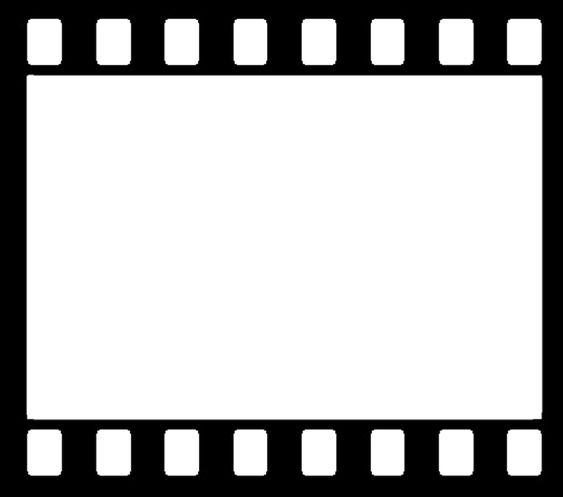 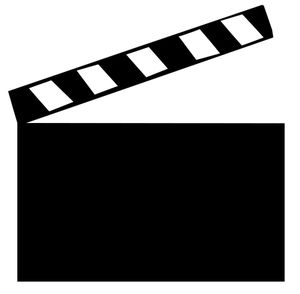 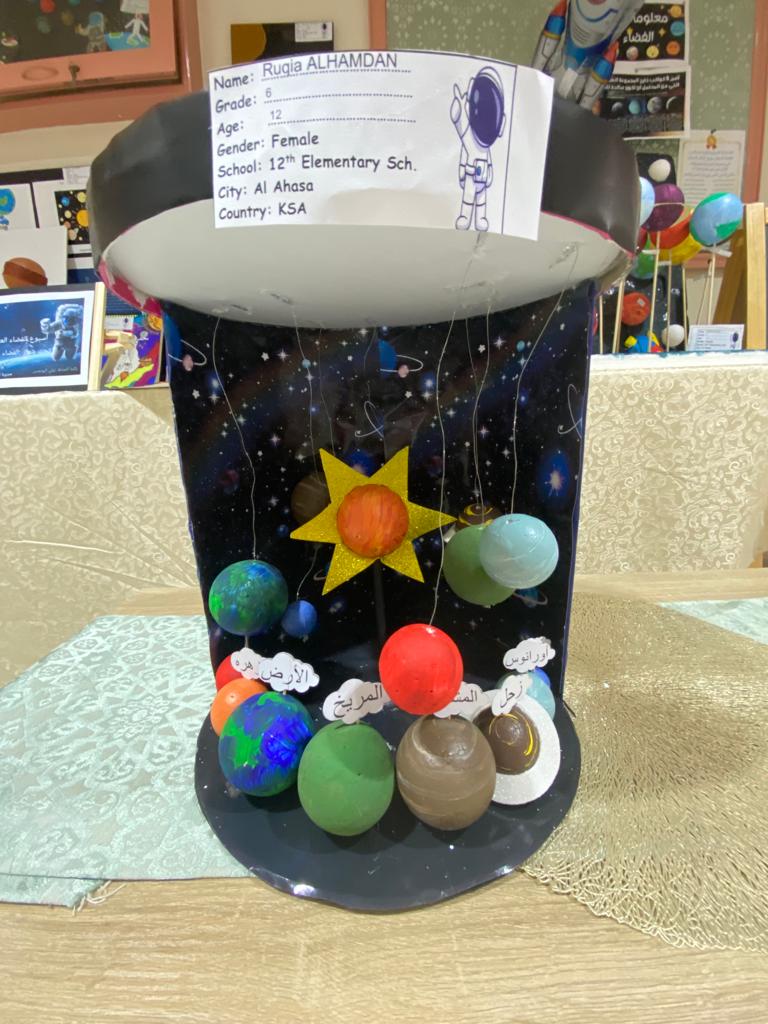 Name: Azhar Al Jaman 
Grade: Sixth Grade 
Age:  12 Years old 
Gender: Female
School: 12th Elementary School 
City: Al Hasa 
Country: KSA
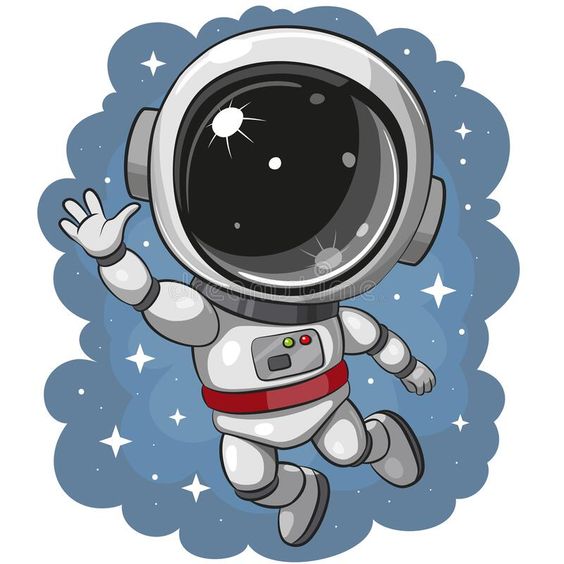 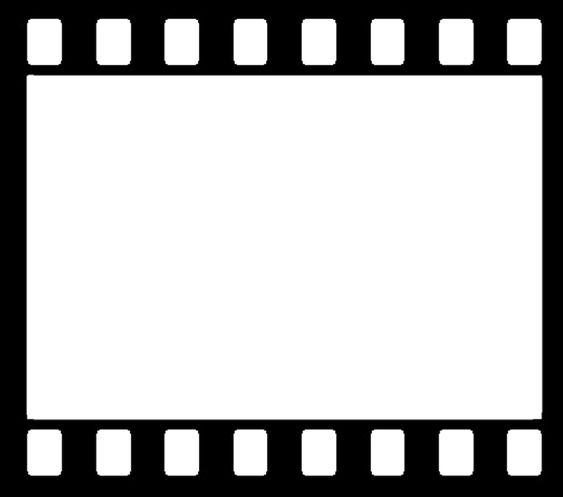 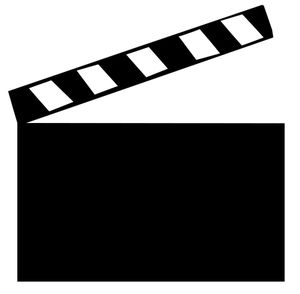 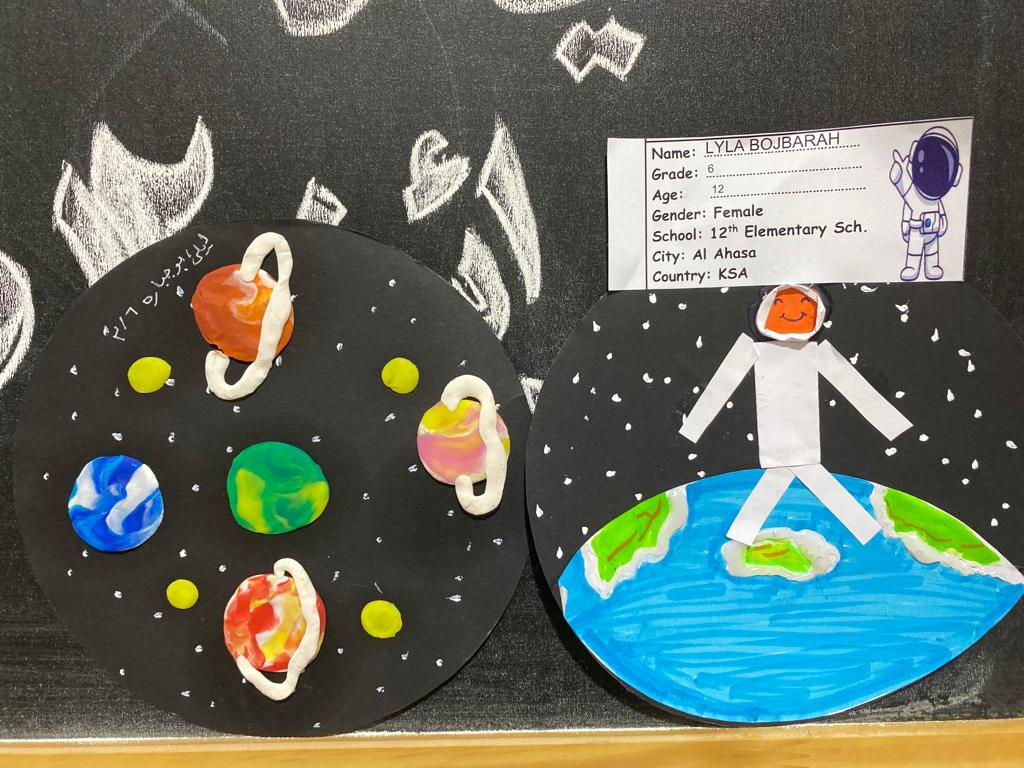 Name: Layla Bojbarah.
Grade: Sixth Grade 
Age:  12 Years old 
Gender: Female
School: 12th Elementary School 
City: Al Hasa 
Country: KSA
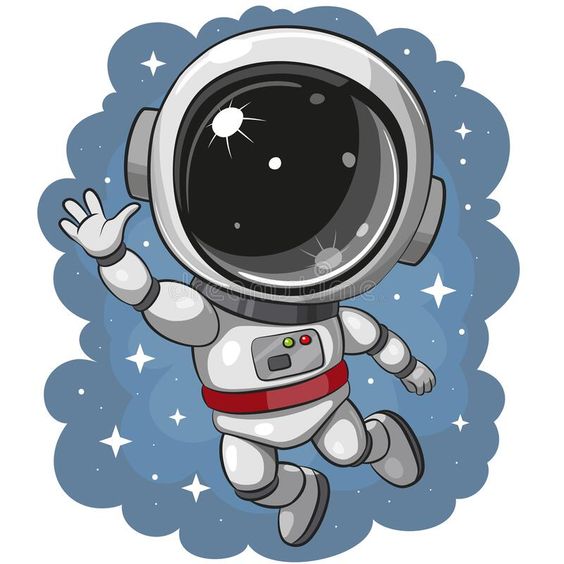 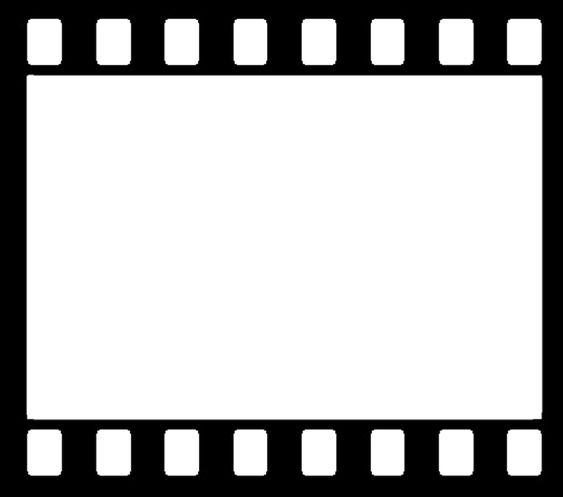 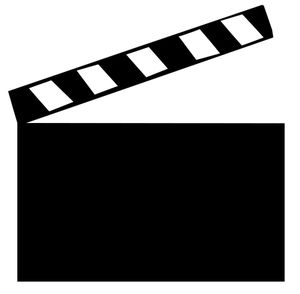 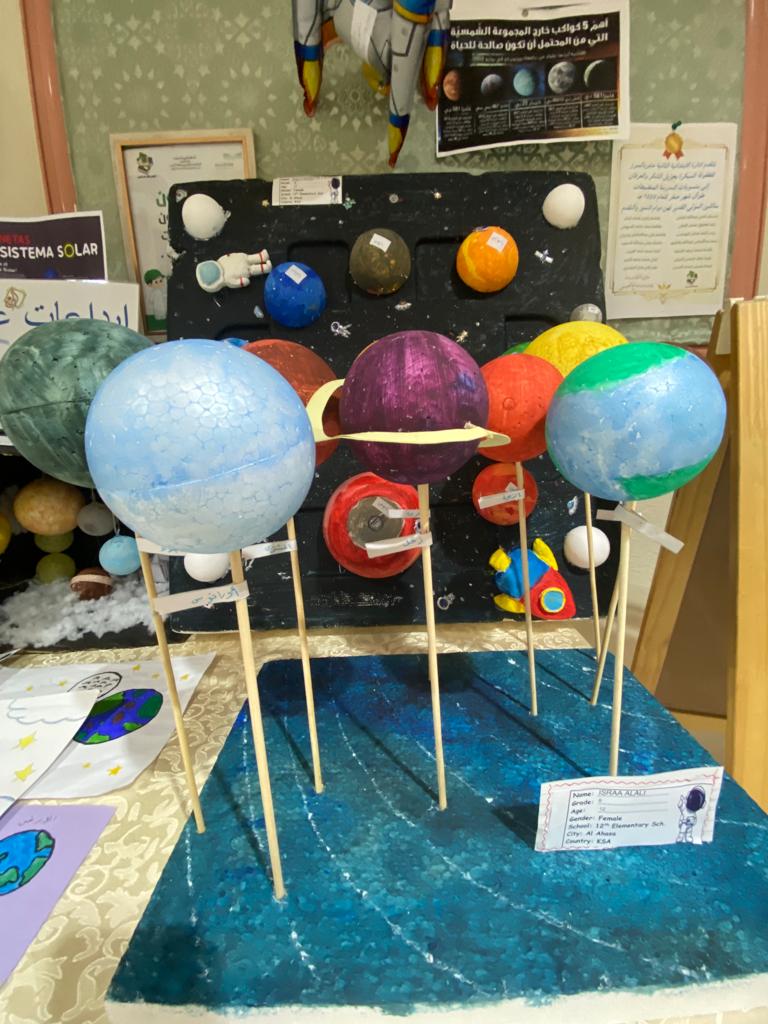 Name: Israa Al Ali 
Grade: Sixth Grade 
Age:  12 Years old 
Gender: Female
School: 12th Elementary School 
City: Al Hasa 
Country: KSA
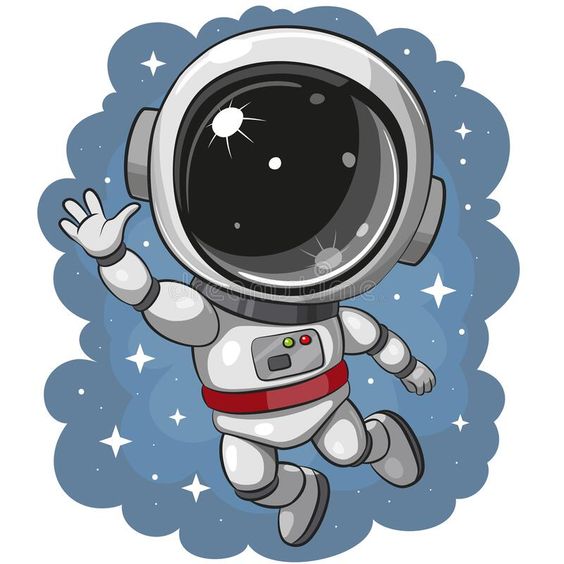 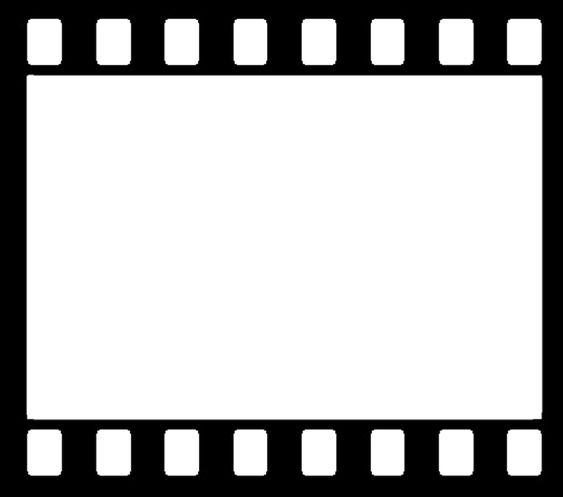 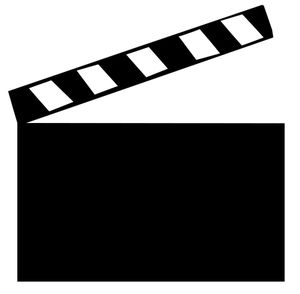 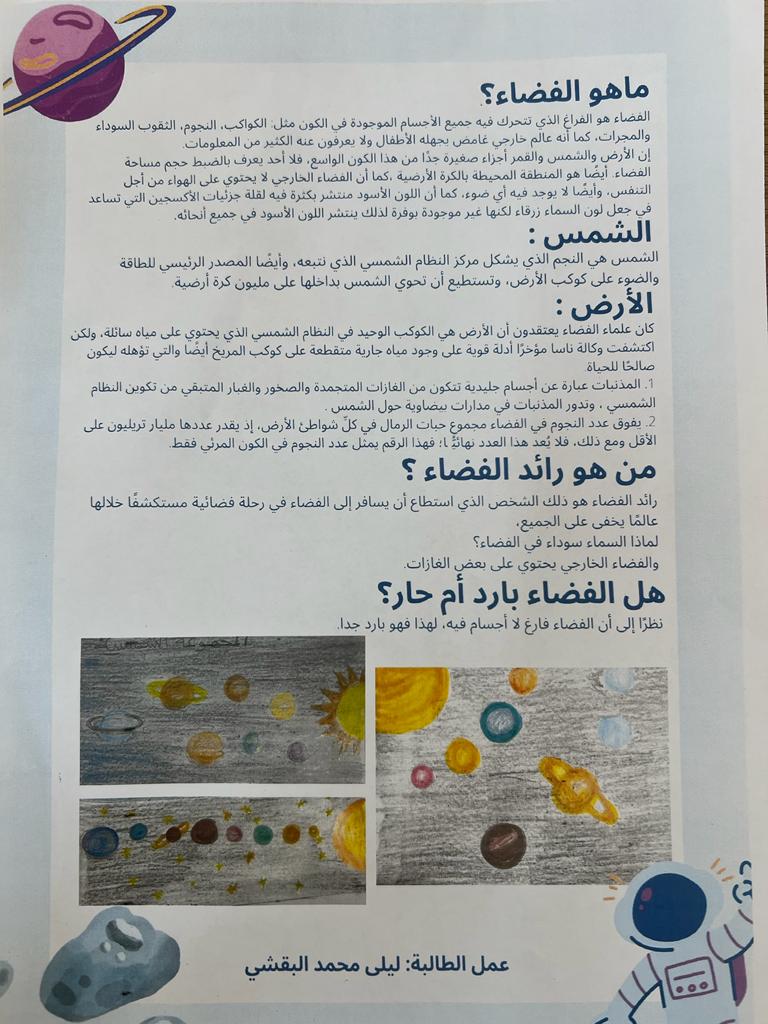 Name: Layla Al Baghshi.
Grade: Fifth Grade 
Age:  10 Years old 
Gender: Female
School: 12th Elementary School 
City: Al Hasa 
Country: KSA
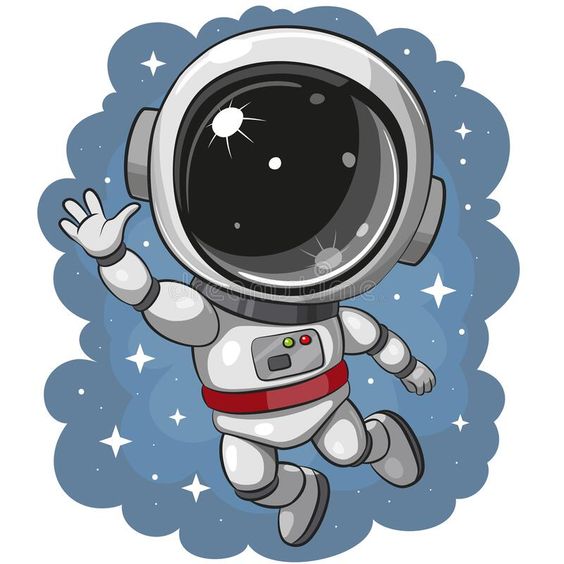 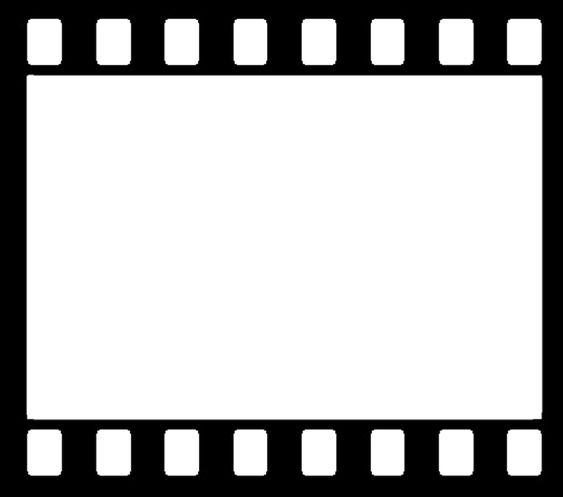 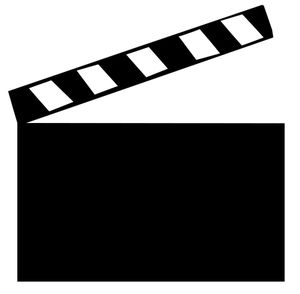 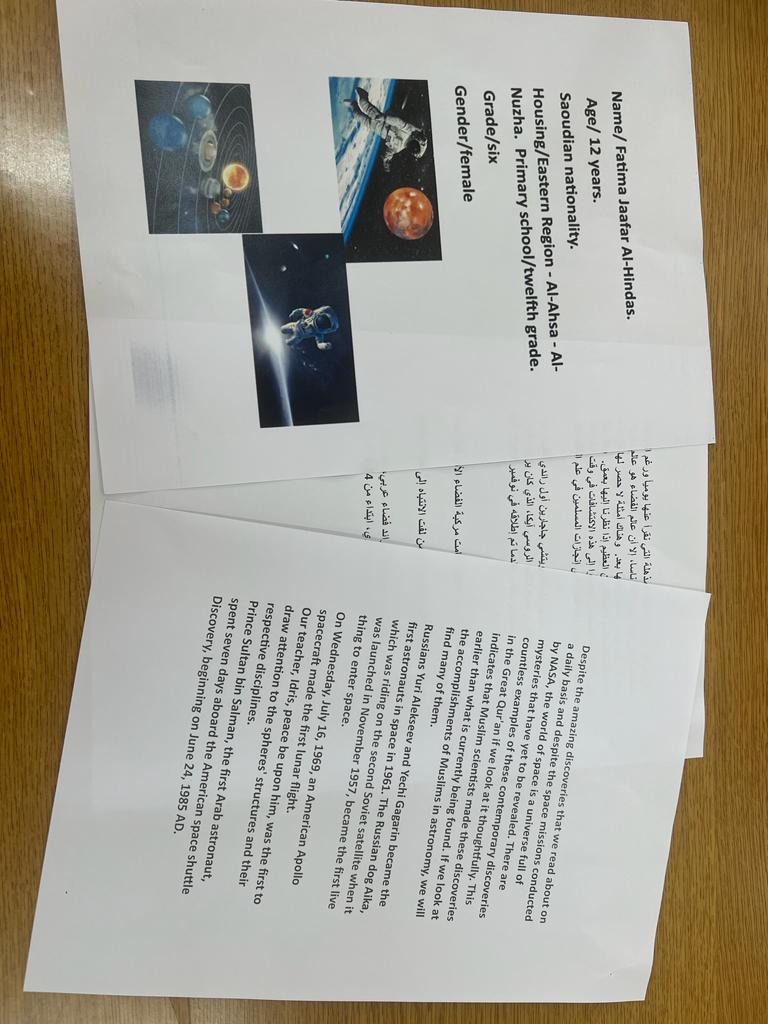 Name: Fatimah Al Hindas
Grade: Sixth Grade 
Age:  12 Years old 
Gender: Female
School: 12th Elementary School 
City: Al Hasa 
Country: KSA
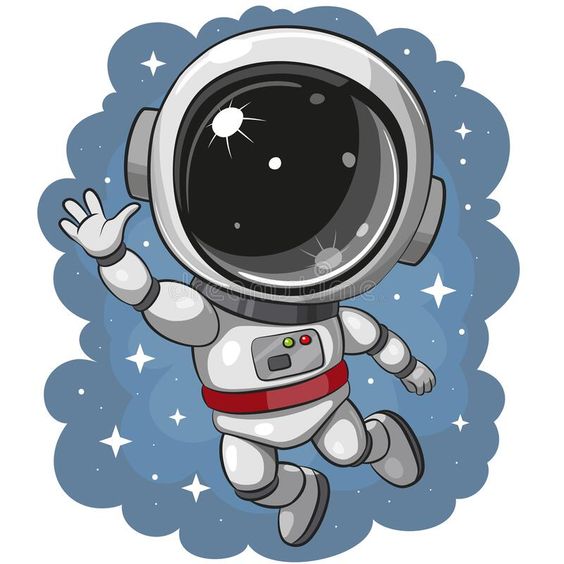 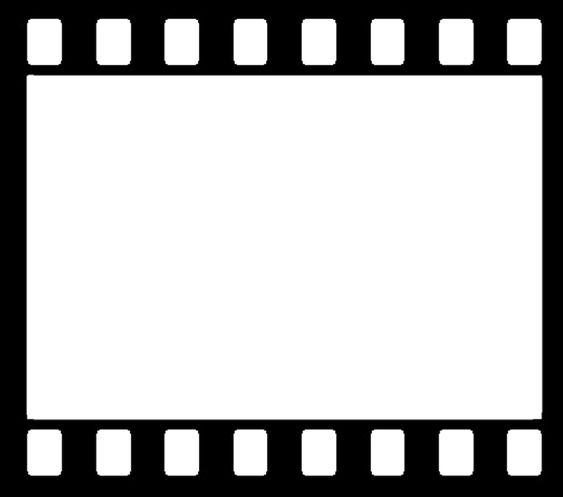 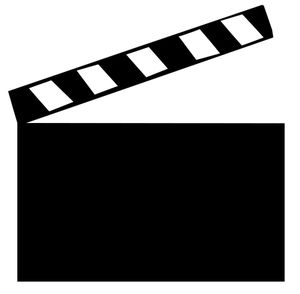 Images and Background:
https://www.worldspaceweek.org/about 

https://www.pinterest.com/
Sources:
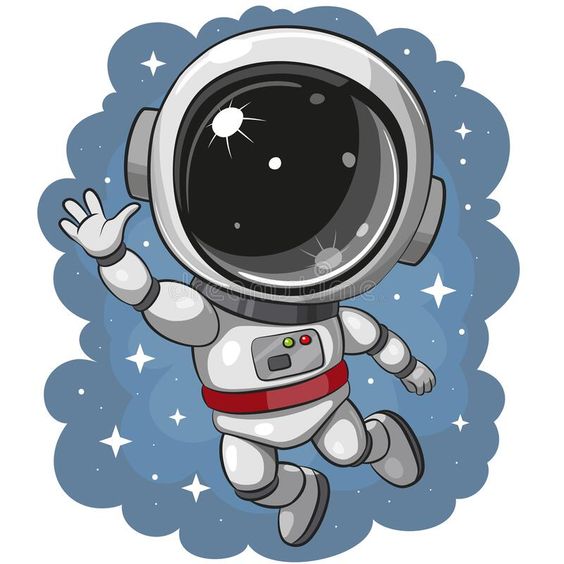